ประกาศกรมธุรกิจพลังงาน 
เรื่อง ระบบป้องกันและระงับอัคคีภัยแบบหัวกระจายน้ำดับเพลิง สำหรับบริเวณที่ตั้งกลุ่มถังก๊าซปิโตรเลียมเหลวหุงต้มในสถานที่เก็บรักษาก๊าซปิโตรเลียมเหลวประเภทสถานที่ใช้ ลักษณะที่สาม 
พ.ศ. 2563




ประกาศในราชกิจจานุเบกษา 19 ตุลาคม 2563
1
www.aimconsultant.com
สรุปสาระสำคัญ
ประกาศนี้ ให้ใช้บังคับเมื่อพ้นกำหนด 180 วันนับแต่วันประกาศในราชกิจจานุเบกษาเป็นต้นไป
อาศัยอำนาจตามความในข้อ 25 วรรคสอง แห่งกฎกระทรวงสถานที่เก็บรักษาก๊าซปิโตรเลียมเหลวประเภทสถานที่ใช้ พ.ศ.2562
2
www.aimconsultant.com
สรุปสาระสำคัญ
ลักษณะ และการติดตั้งระบบป้องกันและระงับอัคคีภัยแบบหัวกระจายน้ำดับเพลิงต้องประกอบด้วยถังเก็บน้ำหรือสิ่งก่อสร้างสำหรับเก็บน้ำดับเพลิง เครื่องสูบน้ำดับเพลิง ระบบท่อและหัวกระจายน้ำดับเพลิง โดยมีหลักเกณฑ์และวิธีการอย่างน้อย ดังนี้
	(1) ระบบหัวกระจายน้ำดับเพลิงต้องสามารถฉีดน้ำด้วยแรงดันที่ใช้ในการออกแบบได้ต่อเนื่องไม่น้อยกว่า 15 นาที และมีจำนวนไม่น้อยกว่า 2 หัว โดยมีระยะห่างระหว่างหัวกระจายน้ำดับเพลิงแต่ละหัวไม่เกิน 3.7 เมตร
	(2) ถังเก็บน้ำหรือสิ่งก่อสร้างสำหรับเก็บน้ำดับเพลิง ต้องมีขนาดเพียงพอสำหรับการใช้น้ำสูงสุดตาม (1) และต้องมีน้ำพร้อมใช้ตลอดเวลา
	(3) เครื่องสูบน้ำดับเพลิงต้องมีอัตราการไหลไม่น้อยกว่า 82 ลิตรต่อนาที ต่อหัวกระจายน้ำดับเพลิง 1 หัว
	(4) ระบบท่อต้องเป็นเหล็กหรือทองแดง และมีการจับยึดอย่างมั่นคงแข็งแรง
3
www.aimconsultant.com
สรุปสาระสำคัญ
(5) จำนวนหัวกระจายน้ำดับเพลิง เส้นผ่าศูนย์กลางของท่อ อัตราการไหลของเครื่องสูบน้ำดับเพลิง และปริมาณน้ำดับเพลิงที่พร้อมใช้งาน ให้เป็นไปตามที่กำหนดในตาราง ดังต่อไปนี้
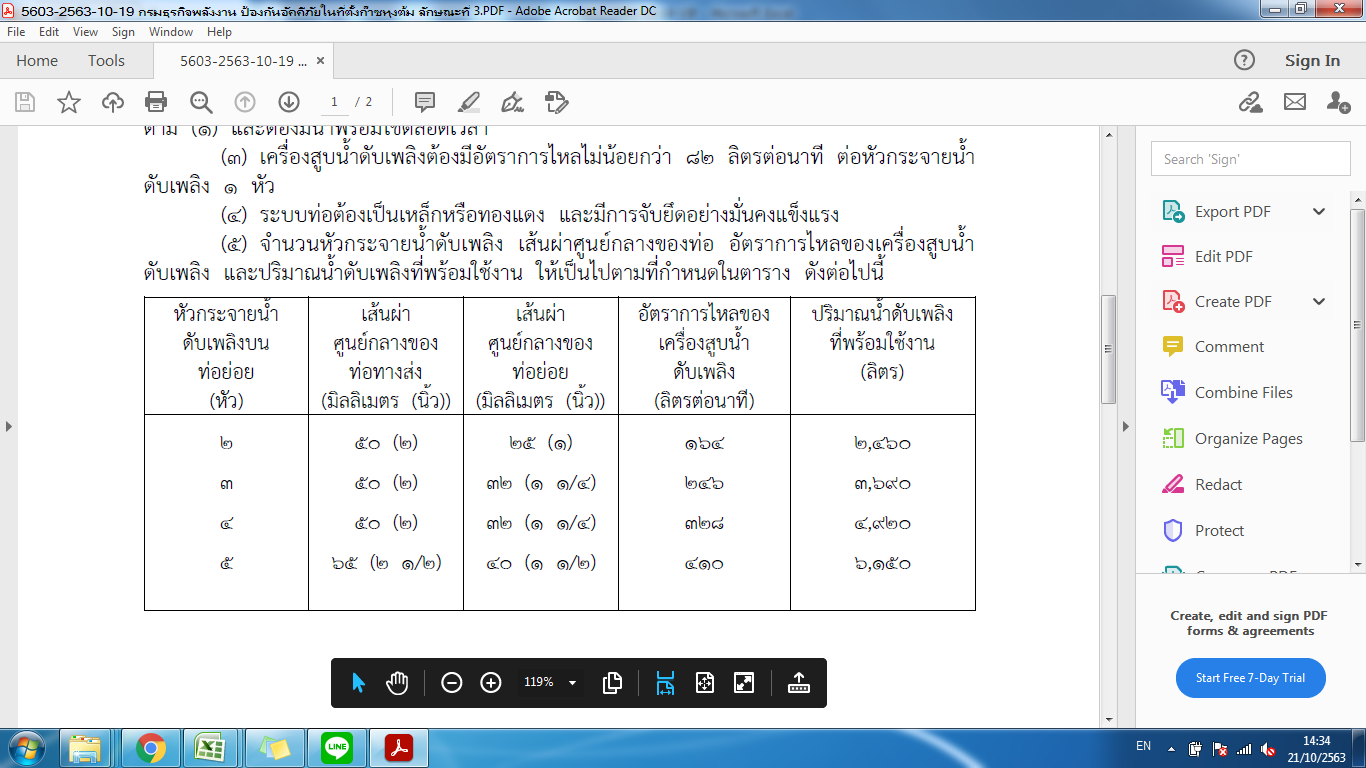 ทั้งนี้ ลักษณะและการติดตั้งระบบป้องกันและระงับอัคคีภัยแบบหัวกระจายน้ำดับเพลิงในส่วนอื่นนอกจากที่กำหนดไว้ ให้เป็นไปตามมาตรฐานระบบป้องกันอัคคีภัยของสมาคมวิศวกรรมสถานแห่งประเทศไทยในพระบรมราชูปถัมภ์
4
www.aimconsultant.com
สรุปสาระสำคัญ
ต้องทำการทดสอบและตรวจสอบระบบป้องกันและระงับอัคคีภัยแบบหัวกระจายน้ำดับเพลิงหลังจากมีการติดตั้งระบบแล้วเสร็จ โดยสามารถฉีดน้ำได้ครอบคลุมพื้นที่บริเวณที่ตั้งกลุ่มถังก๊าซปิโตรเลียมเหลวหุงต้ม และต้องจัดให้มีการทดสอบและตรวจสอบอย่างน้อยปีละ 1 ครั้ง
5
www.aimconsultant.com
ติดต่อเรา
บริษัท เอไอเอ็ม คอนซัลแตนท์ จำกัด
6/8 ถ.มาเจริญ แขวงหนองแขม 
เขตหนองแขม กทม. 10160  
Tel. 02-489-2500-1, Fax : 02-489-2502 www.aimconsultant.com  
Email: marketing@aimconsultant.com
6